CLASSI 2^ A-B-C  a.s. 2019/2020


Gli animali: 
La nutrizione
La catena alimentare
[Speaker Notes: CLASSI 2^ A-B-C  a.s. 2019/2020]
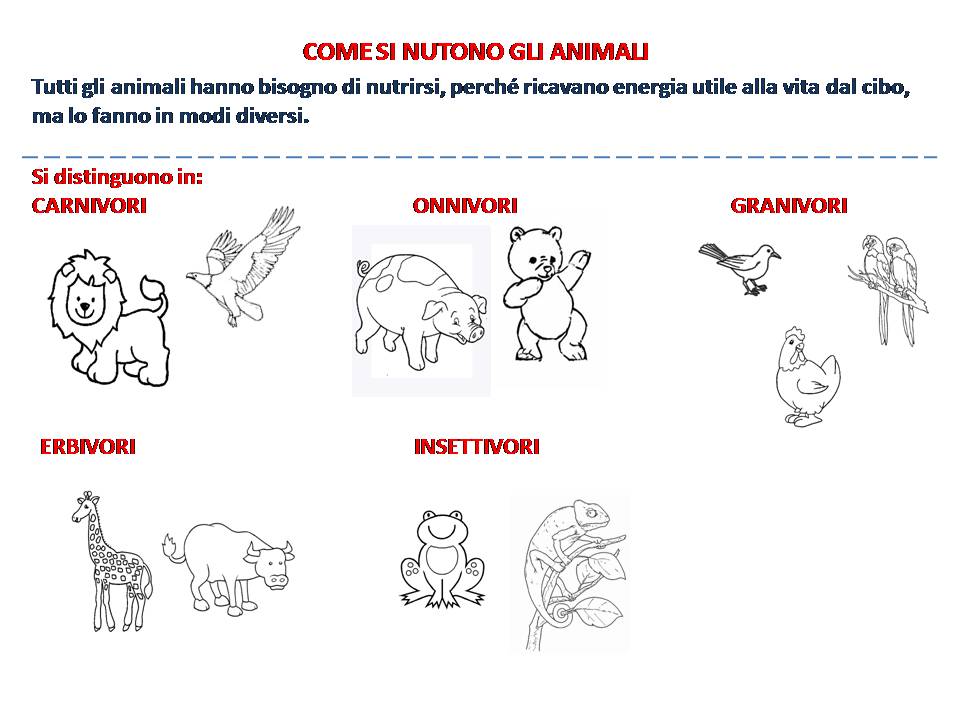 GUARDA QUESTO VIDEO: 
La nutrizione degli animali

https://www.youtube.com/watch?v=GfLQ6ZH4LWg ((5:44)


Inoltre divertiti con 
Il magico mondo degli animali Disney
 (You Tube)
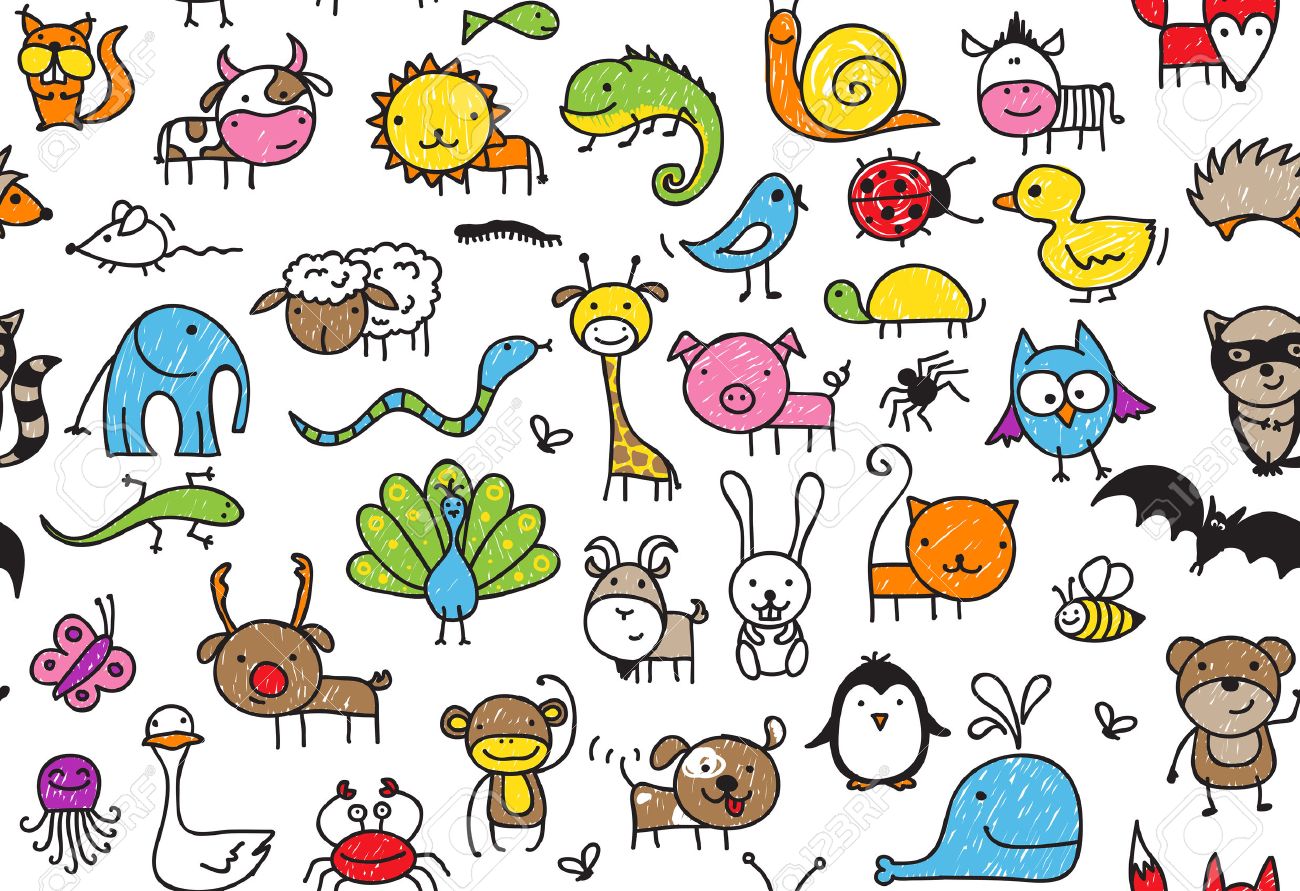 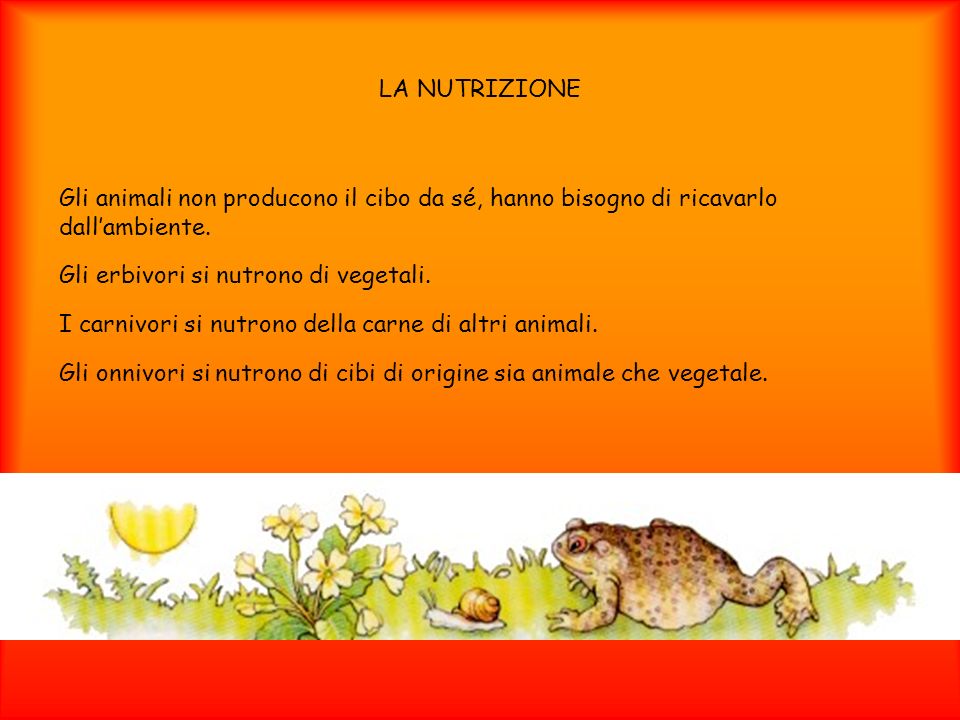 Tutti gli esseri viventi, hanno bisogno di alimentarsi per vivere. 
Le piante sono organismi autotrofi, vuol dire che fabbricano da sé il loro nutrimento utilizzando la luce del Sole. 

Gli animali, invece, sono organismi eterotrofi, perché non sono in grado di fabbricare il loro cibo e devono alimentarsi di vegetali o di altri animali. 
Tu sei autotrofo o eterotrofo?
………………………………..
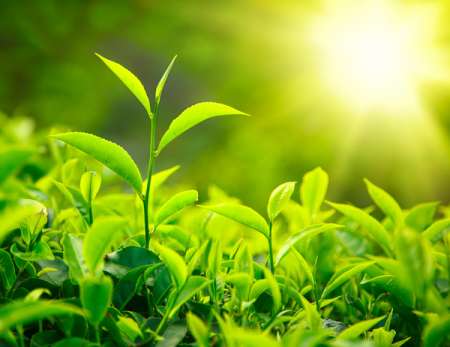 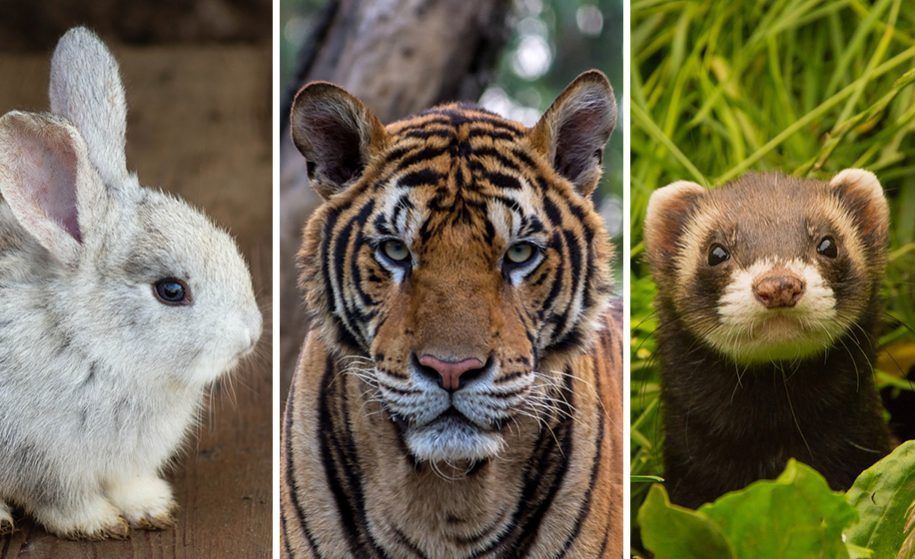 Si possono distinguere tre tipi di animali, a seconda della loro alimentazione: erbivori, carnivori e onnivori.
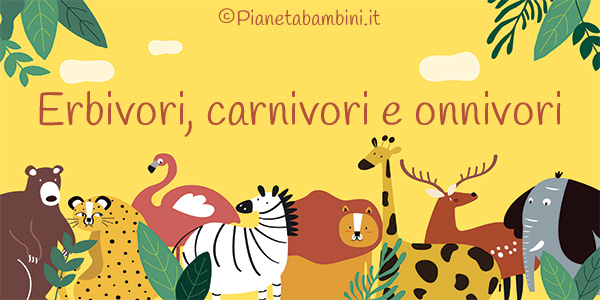 Gli animali che mangiano soltanto vegetali si chiamano erbivori. 
Alcuni mammiferi, come le giraffe, gli elefanti, le zebre, l’orso panda, le mucche, i cavalli, i conigli, i cervi e le pecore, sono erbivori. 
Alcuni insetti, come i bruchi, si nutrono solo di vegetali. Le api, le farfalle, i pipistrelli e i colibrì succhiano il nettare dei fiori. Gli erbivori hanno denti o becchi robusti per strappare e triturare foglie ed erbe, sminuzzare radici e rami, rompere gusci e semi.
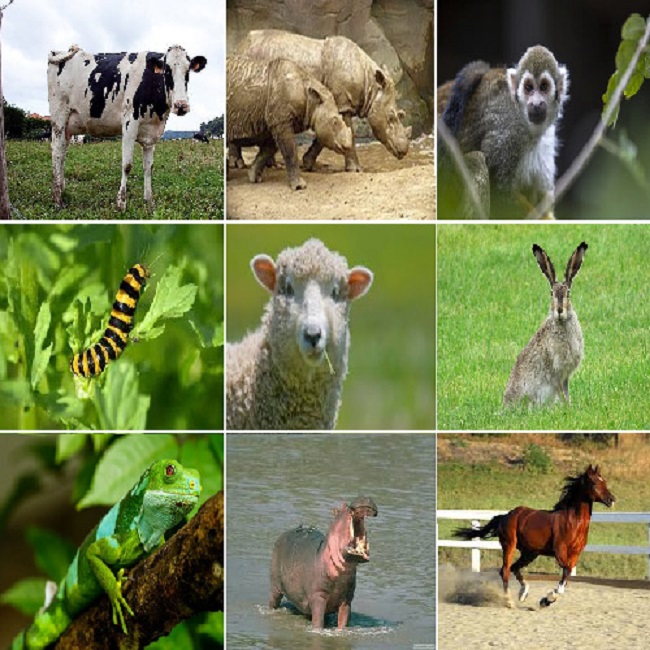 Gli animali che si nutrono di carne si chiamano carnivori. Questi si possono alimentare di animali vivi oppure di animali morti.
 Molti carnivori sono predatori; cioè vanno a caccia delle prede di cui si cibano.
 I leoni, i leopardi, le tigri, i lupi, i pescecani, le aquile e i ragni sono animali carnivori. 
Le iene e gli avvoltoi si alimentano di animali morti (o carogne). I carnivori hanno denti o becchi appuntiti, taglianti e lunghi per strappare la carne; molti carnivori sono dotati di artigli per ferire e uccidere la preda.
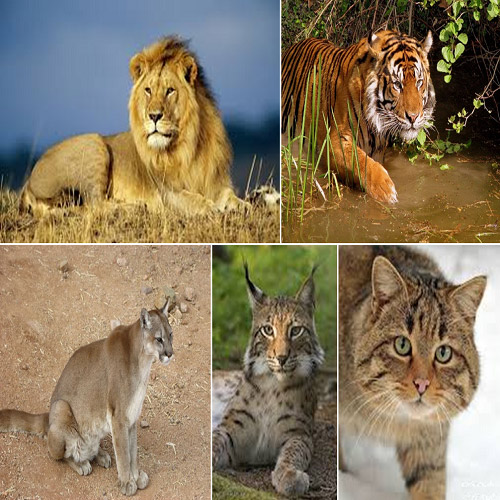 Gli animali che si nutrono sia di piante sia di altri animali si chiamano onnivori. 
I topi, l’orso bruno, l’orso grigio e le formiche sono animali onnivori. 
Anche noi esseri umani siamo onnivori: mangiamo verdura e frutta, ma anche carne e pesce.
 Gli onnivori hanno denti o becchi di vario tipo, adatti a mordere, strappare, rompere, masticare.
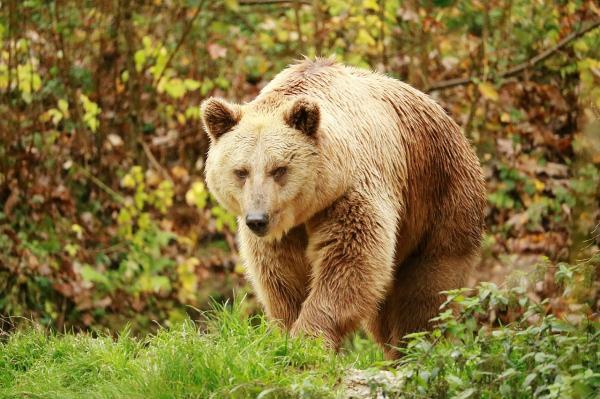 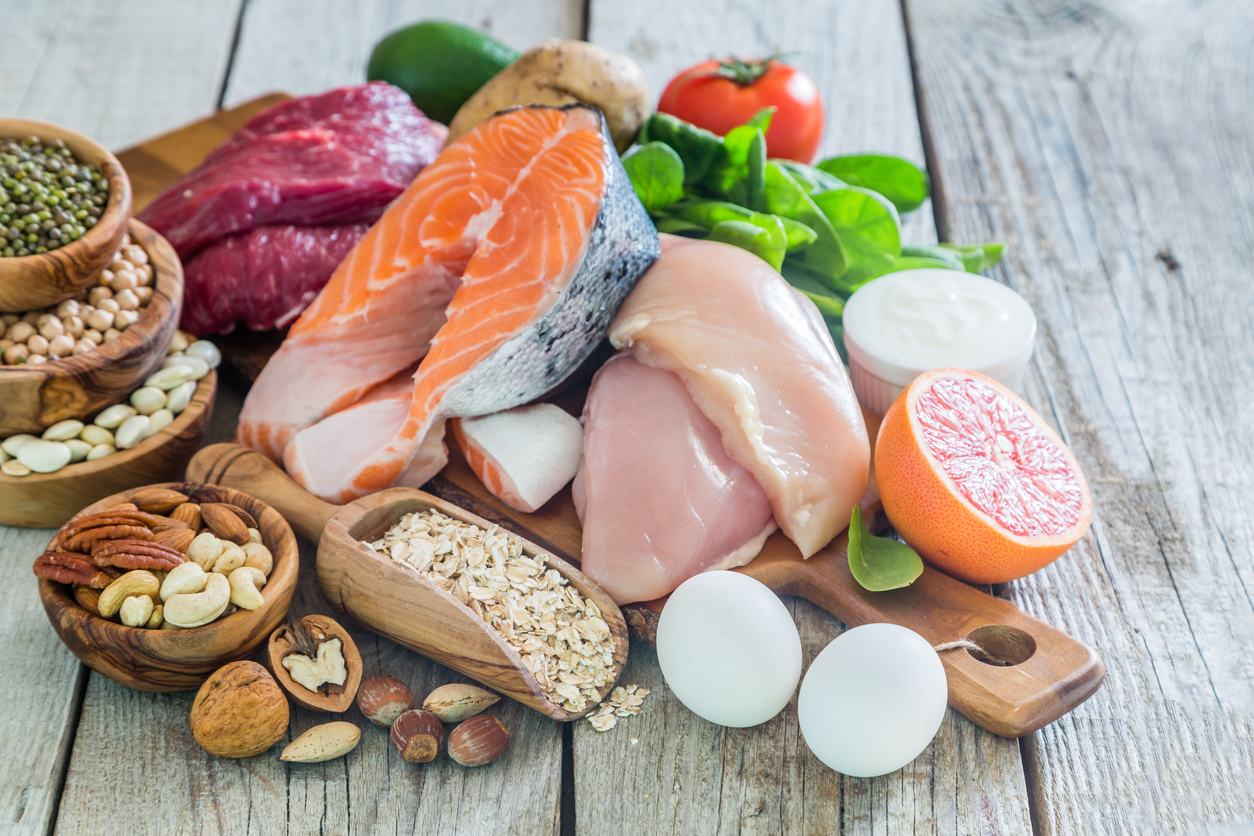 RICOPIALA
MAPPA SUL
QUADERNO
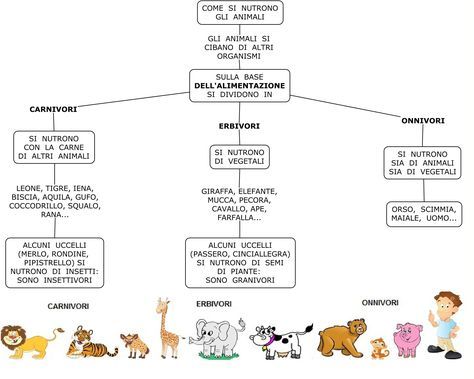 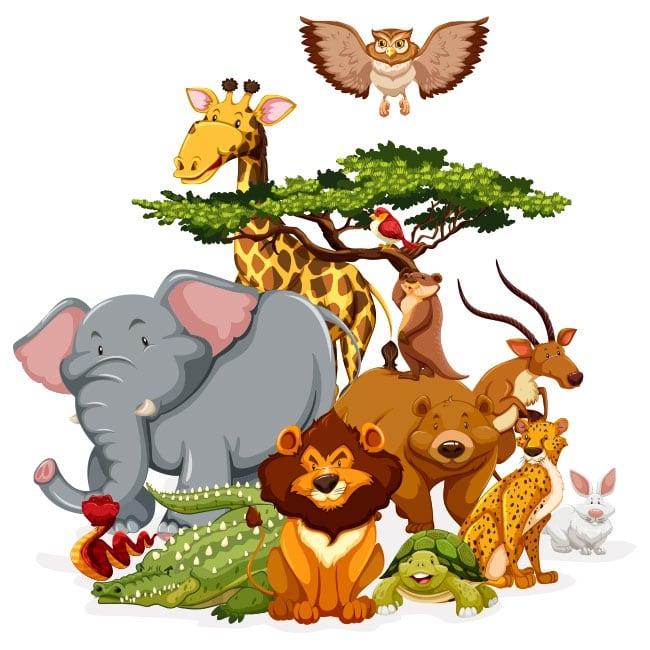 DISEGNA E DESCRIVI 
IL TUO ANIMALE PREFERITO.
  MOTIVA LA TUA SCELTA….

DIVERTITI A COLORARE
https://www.colorare-online.com/colorare-animali/index.php
https://www.colorare-online.com/colorare-animaletti/index.php
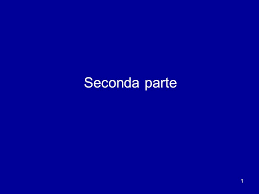 GUARDA QUESTI VIDEO
La catena alimentare
https://www.youtube.com/watch?v=ENkrvSVDZjk ((2:20)
La catena alimentare e l’uomo (la freccia parla…)
https://www.youtube.com/watch?v=4hocrAdqGEs ((2:41)
La catena alimentare
https://www.youtube.com/watch?v=jiLxEpJWG3s ((2:48)
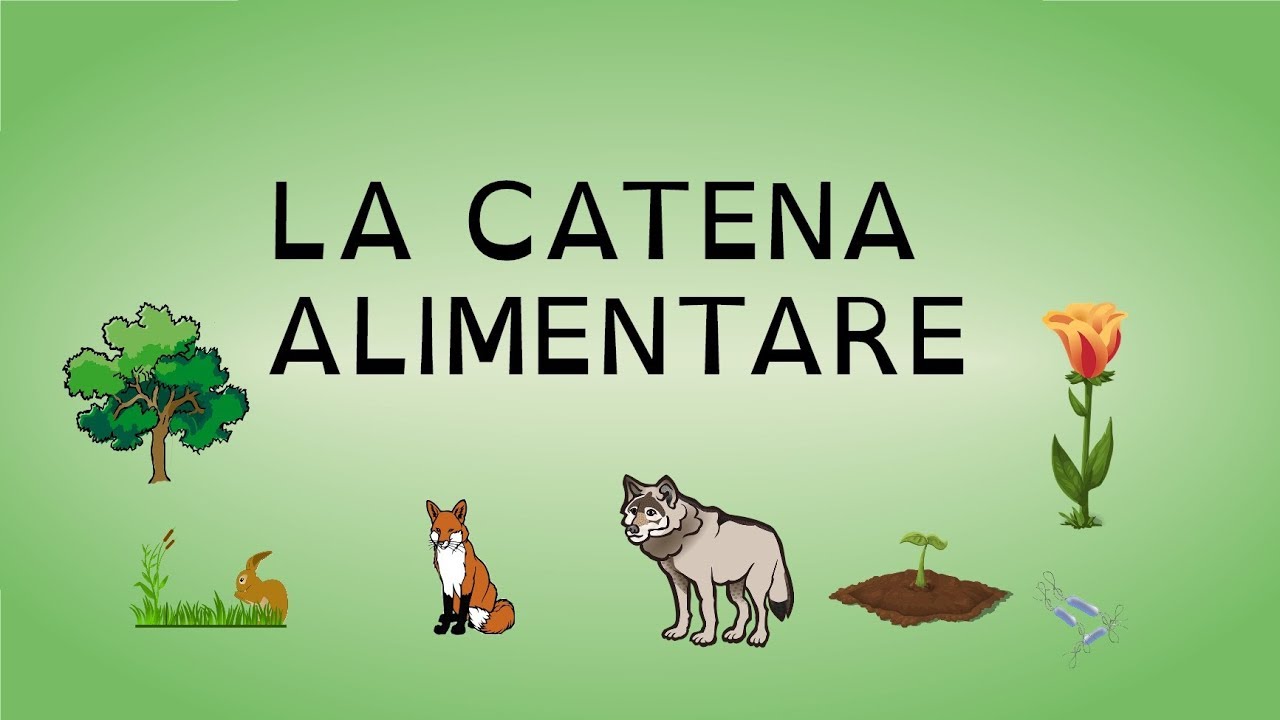 Cos’è la catena alimentare?

La catena alimentare, non è una collana, non è fatta di metallo, ma è una serie di legami che collegano vari organismi viventi tra loro.
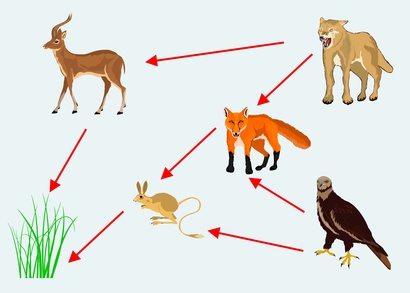 Ogni catena alimentare inizia da un essere autotrofo, le piante, che fabbricano da sé il  nutrimento utilizzando la luce del Sole. 
Cosa vuol dire autotrofo? …………

All’altro estremo della catena troviamo sempre un animale, che non è preda di nessun altro, ma che, una volta morto, fornisce nutrimento ai decompositori, ai batteri.
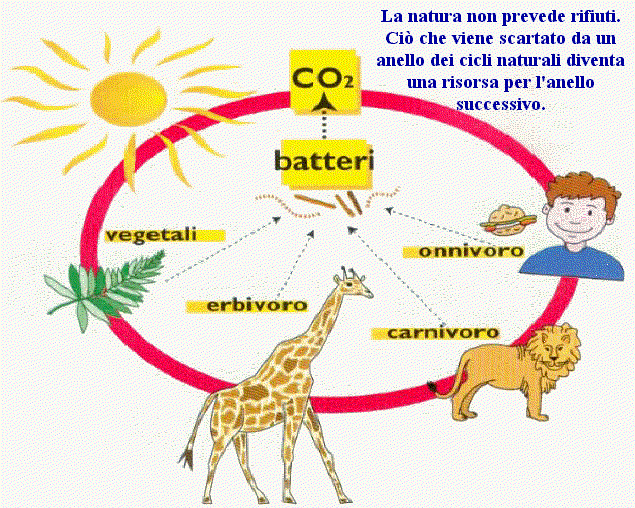 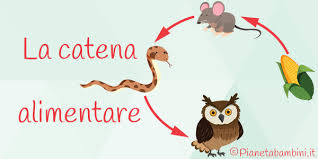 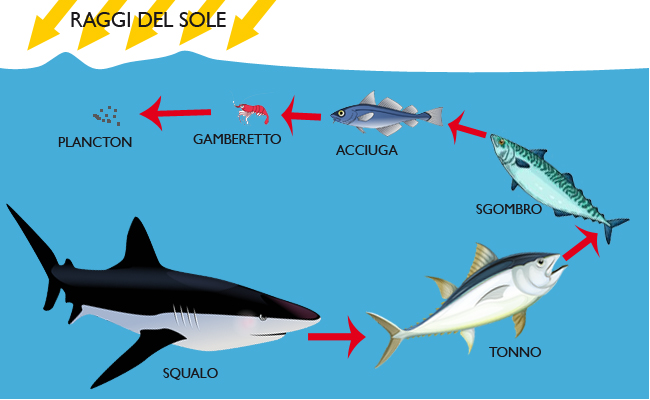 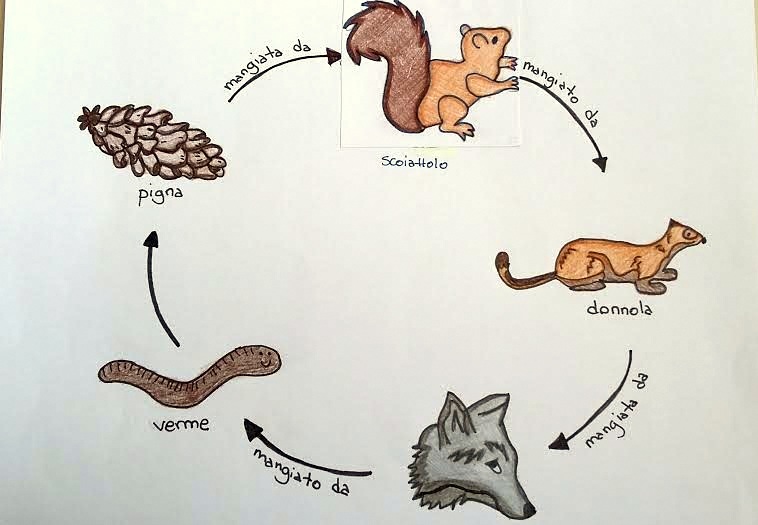 ORA TOCCA A TE….
STUDIA, DISEGNA E
VERBALIZZA
ALCUNI  ESEMPI DI 
CATENA  ALIMENTARE


BUON DIVERTIMENTO!!!
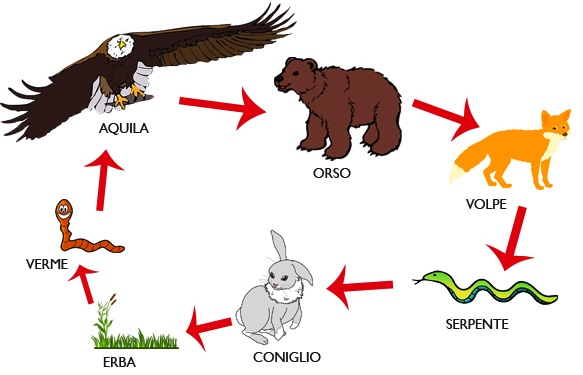 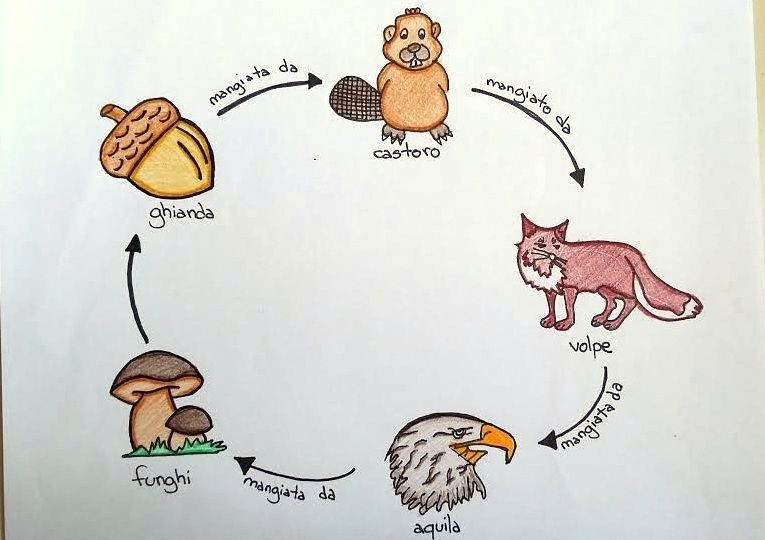